Thứ      ngày    tháng    năm 2022
Tập đọc – kể chuyện
Nhà ảo thuật
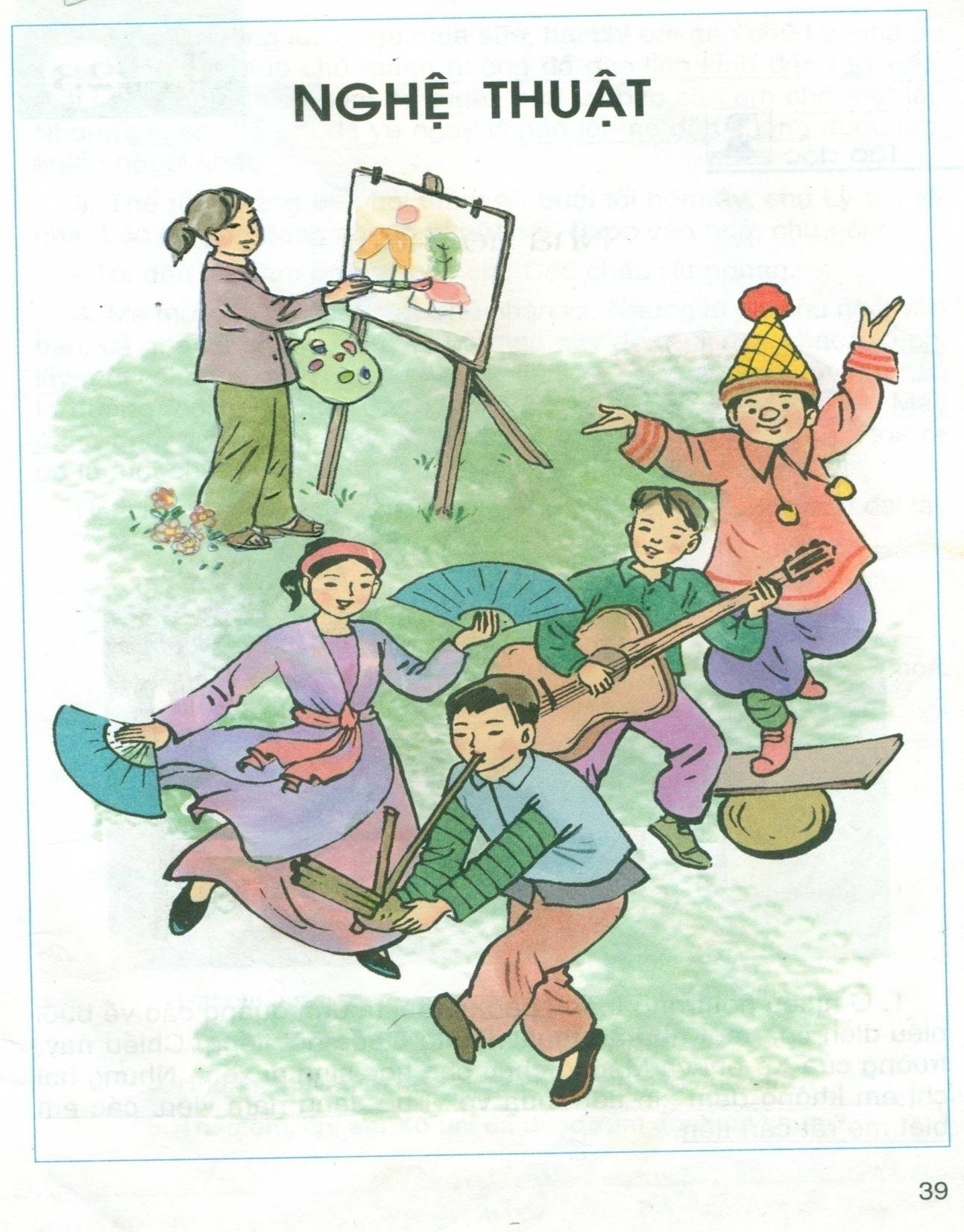 Em hãy quan sát tranh và cho biết những ng­ười trong tranh đang làm gì?
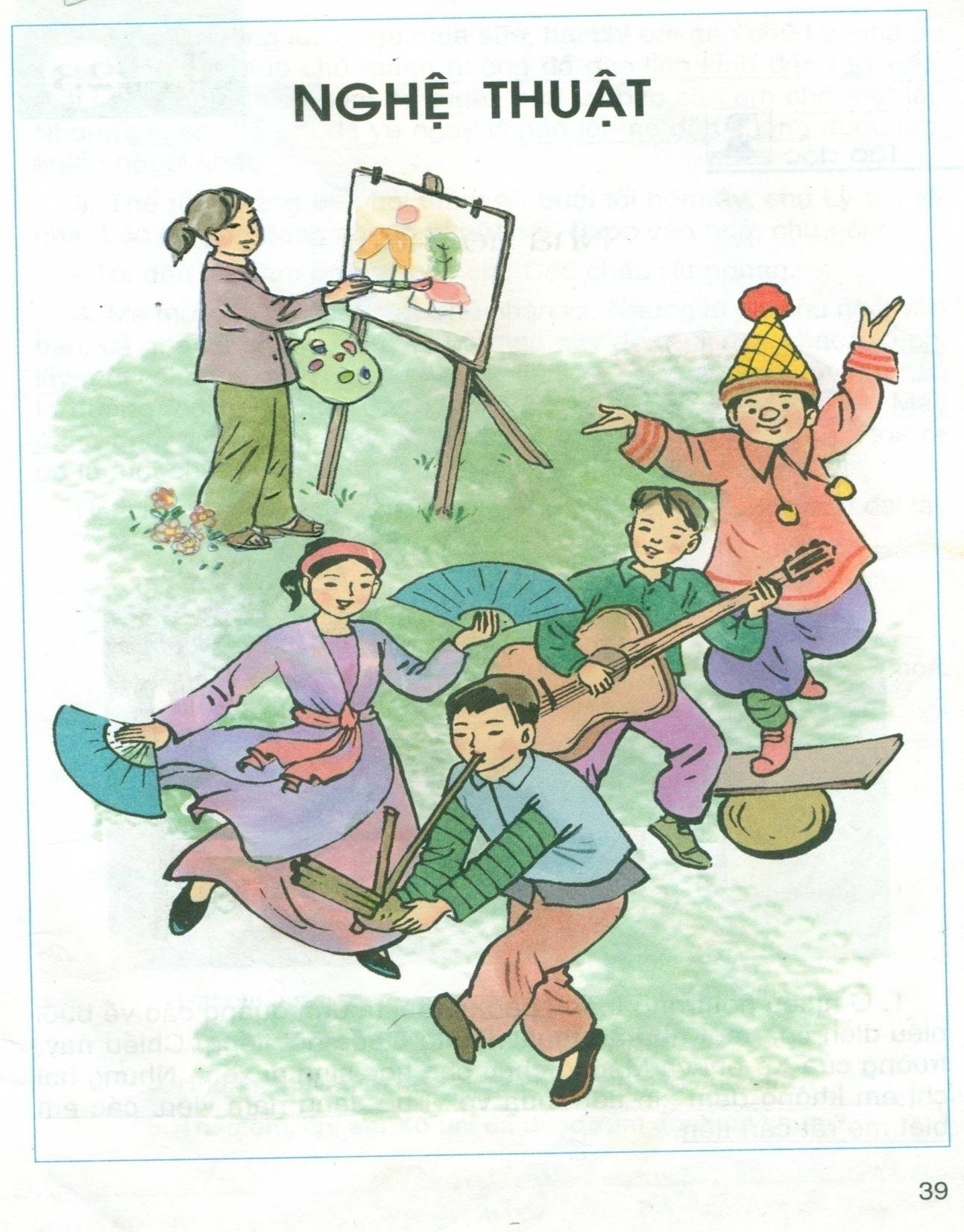 Chủ điểm
Các bạn thiếu nhi trong tranh đang biểu diễn các tiết mục văn nghệ: Hát chèo, thổi kèn, đánh đàn, đóng vai hề; có bạn đang vẽ.
Yêu cầu cần đạt
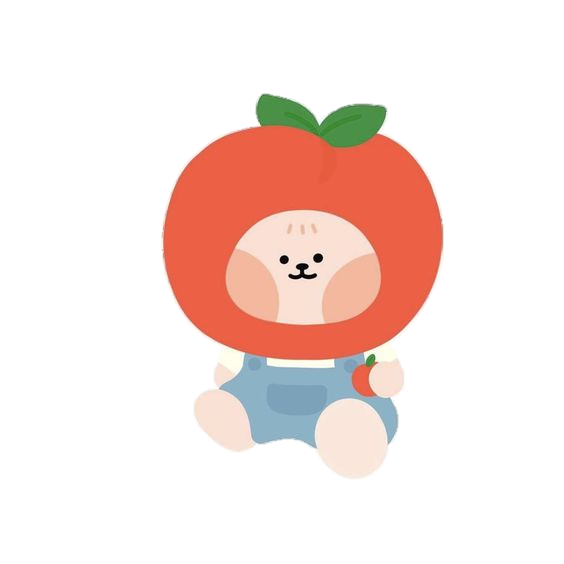 Đọc đúng, lưu loát, ngắt nghỉ hơi đúng, phân biệt lời người dẫn chuyện và lời nhân vật.
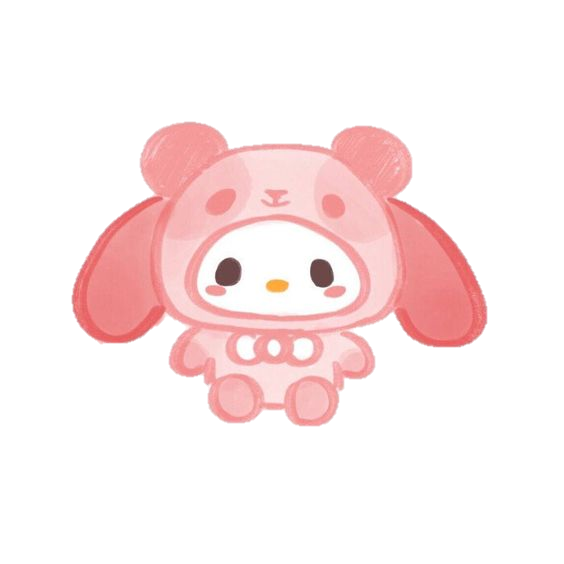 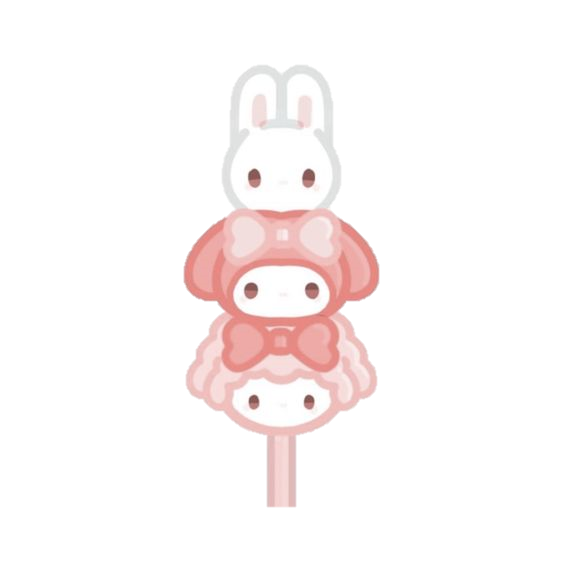 Hiểu nội dung, ý nghĩa câu chuyện.
Đọc
01
Nghe cô đọc mẫu
Nhà ảo thuật
1. Ở nhiều nơi trong thành phố, người ta dán quảng cáo về buổi biểu diễn của một nhà ảo thuật Trung Quốc nổi tiếng. Chiều nay, trường của Xô-phi và Mác tổ chức cho học sinh đi xem. Nhưng hai chị em không dám xin tiền mua vé vì bố đang nằm viện, các em biết mẹ rất cần tiền. 
2. Tình cờ trong lúc ra ga mua sữa, hai chị em gặp chú Lý, nhà ảo thuật. Các em giúp chú mang những đồ đạc lỉnh kỉnh đến rạp xiếc. Biết hai chị em thích xem ảo thuật, chú Lý bảo các em chờ một lát. Nhưng chị em Xô-phi đã về ngay vì nhớ lời mẹ dặn không được làm phiền người khác.
3. Thế rồi, chẳng biết hỏi thăm ai, buổi tối hôm ấy, chú Lý tìm tới nhà. Lúc đó, mẹ đang chuẩn bị bữa tối. Bước vào nhà, chú nói :
- Tôi đến để cảm ơn các con chị. Các cháu rất ngoan.
4. Mẹ mời chú Lý uống trà. Chú nhận lời. Nhưng từ lúc chú ngồi vào bàn, cả nhà cứ chứng kiến hết đến bất ngờ này đến bất ngờ khác. Xô-phi lấy một cái bánh, đến lúc đặt vào đĩa lại thành hai cái. Khi mẹ mở nắp lọ đường, có hàng mét dải băng đỏ, xanh , vàng bắn ra. Còn Mác đang ngồi bỗng cảm thấy có một khối nóng mềm trên chân. Hóa ra đó là chú thỏ trắng mắt hồng.
Hai chị em thán phục nhìn chú Lý. Đúng là một nhà ảo thuật đại tài.
                                                                                                         Theo BLAI – TƠN
                                                                                                          (Lương Hùng dịch)
Hỏi
Bài được chia làm bao nhiêu đoạn?
Bài được chia làm 4 đoạn.
Đoạn 1: Ở nhiều nơi…….. Mẹ rất cần tiền.
Đoạn 2: Tình cờ …..... Làm phiền người khác.
Đoạn 3: Thế rồi ……… Các cháu rất ngoan.
Đoạn 4: Mẹ mời chú Lý………..  Ảo thuật đại tài
Nhà ảo thuật
Giọng đọc khoan thai
1. Ở nhiều nơi trong thành phố, người ta dán quảng cáo về buổi biểu diễn của một nhà ảo thuật Trung Quốc nổi tiếng. Chiều nay, trường của Xô-phi và Mác tổ chức cho học sinh đi xem. Nhưng hai chị em không dám xin tiền mua vé vì bố đang nằm viện, các em biết mẹ rất cần tiền.
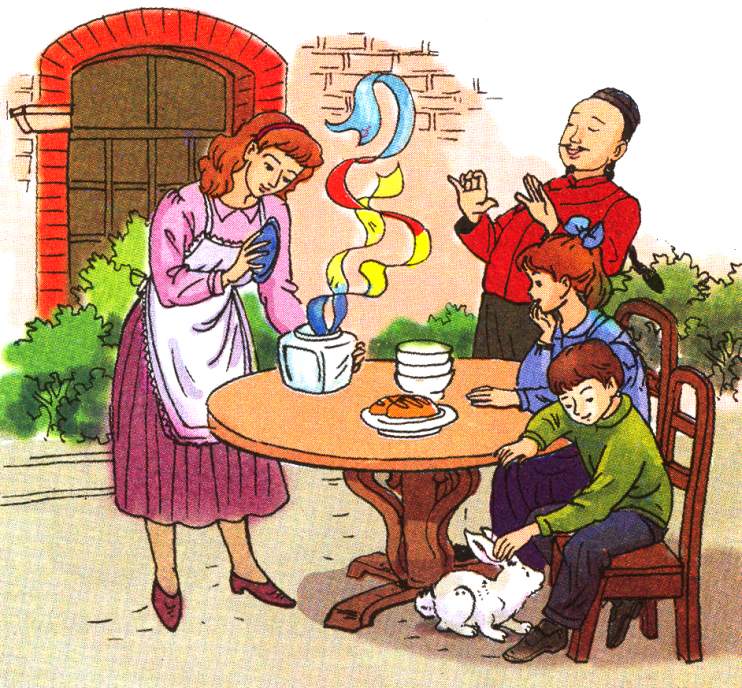 Nhà ảo thuật
Đọc với giọng chậm rãi, buồn.
2. Tình cờ trong lúc ra ga mua sữa, hai chị em gặp chú Lý, nhà ảo thuật. Các em giúp chú mang những đồ đạc lỉnh kỉnh đến rạp xiếc. Biết hai chị em thích xem ảo thuật, chú Lý bảo các em chờ một lát. Nhưng chị em Xô-phi đã về ngay vì nhớ lời mẹ dặn không được làm phiền người khác.
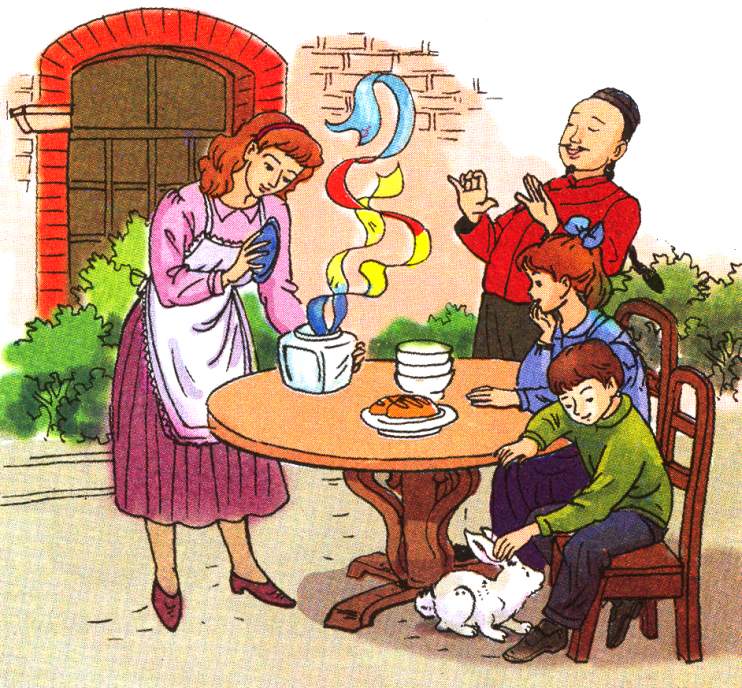 Nhà ảo thuật
Đọc với giọng đầy thân mật.
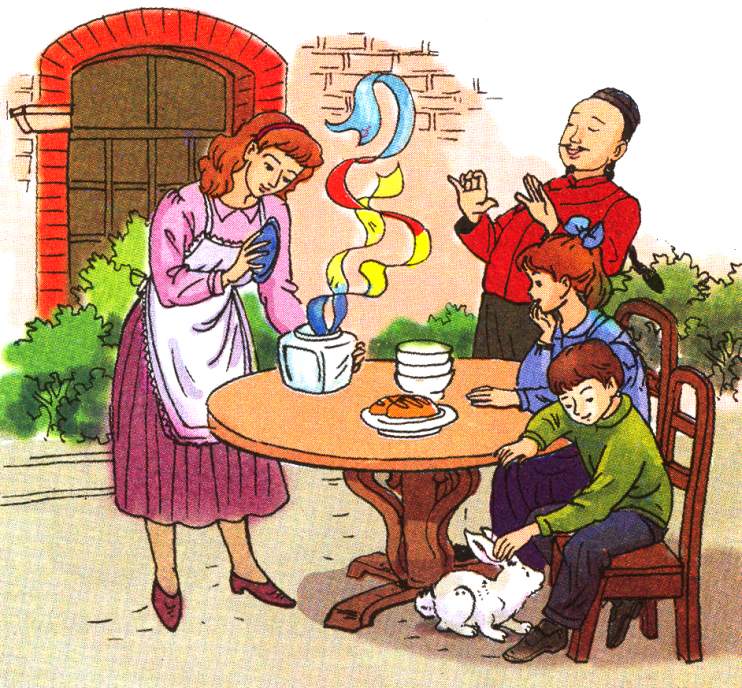 3. Thế rồi, chẳng biết hỏi thăm ai, buổi tối hôm ấy, chú Lý tìm tới nhà. Lúc đó, mẹ đang chuẩn bị bữa tối. Bước vào nhà, chú nói :
- Tôi đến để cảm ơn các con chị. Các cháu rất ngoan.
Nhà ảo thuật
Đọc nhanh hơn với trạng thái bất ngờ.
4. Mẹ mời chú Lý uống trà. Chú nhận lời. Nhưng từ lúc chú ngồi vào bàn, cả nhà cứ chứng kiến hết đến bất ngờ này đến bất ngờ khác. Xô-phi lấy một cái bánh, đến lúc đặt vào đĩa lại thành hai cái. Khi mẹ mở nắp lọ đường, có hàng mét dải băng đỏ, xanh , vàng bắn ra. Còn Mác đang ngồi bỗng cảm thấy có một khối nóng mềm trên chân. Hóa ra đó là chú thỏ trắng mắt hồng.
Hai chị em thán phục nhìn chú Lý. Đúng là một nhà ảo thuật đại tài.
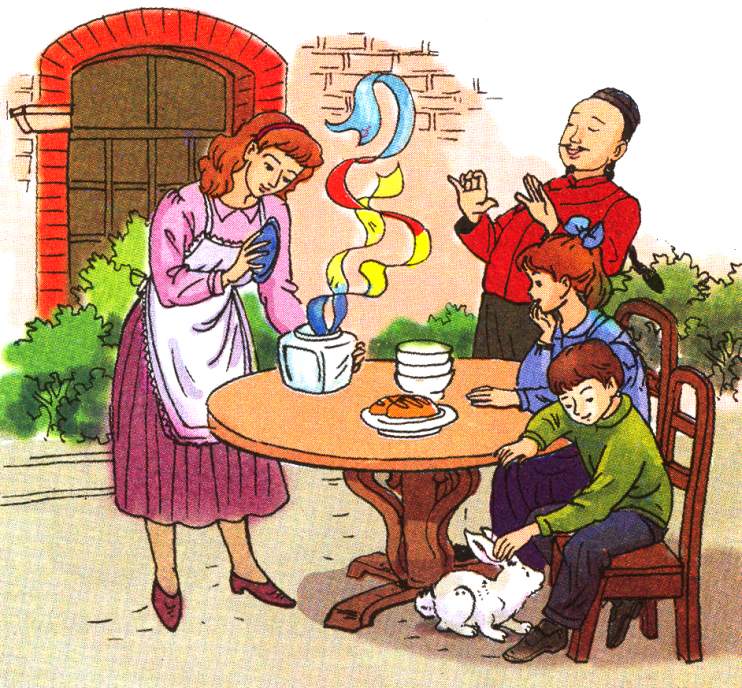 Luyện những từ khó
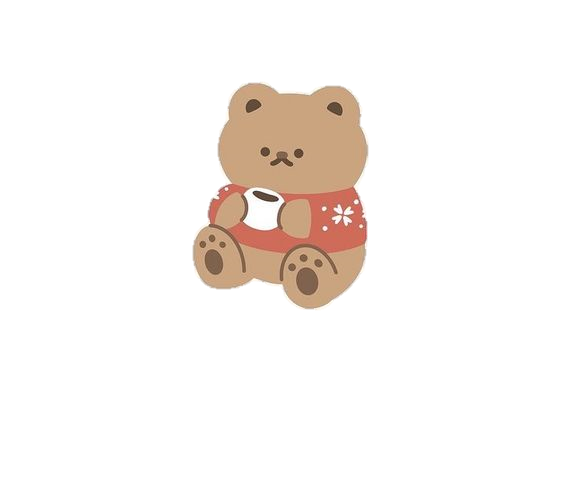 Xô – phi
Biểu diễn
Lỉnh kỉnh
Ảo thuật
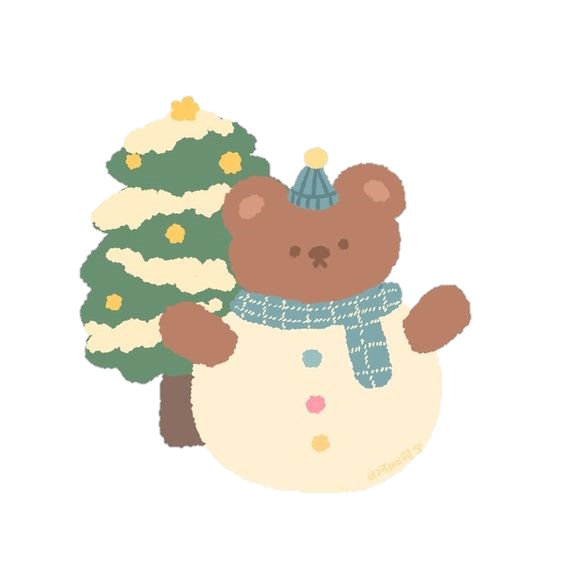 Rạp xiếc
Một lát
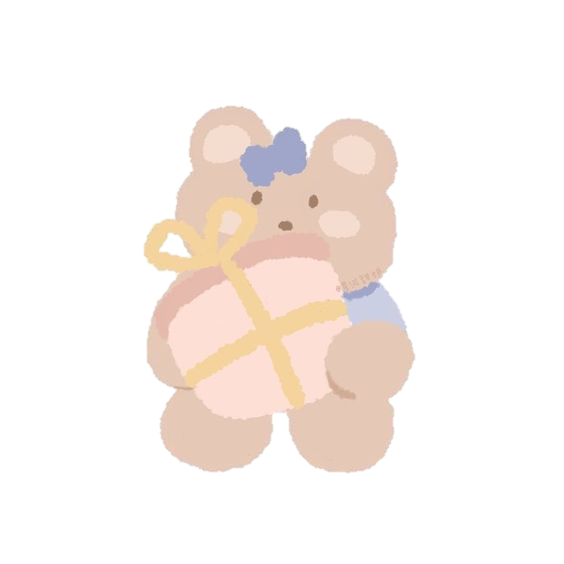 Luyện đọc câu dài
- Nhưng hai chị em không dám xin tiền mua vé vì bố đang nằm viện, các em biết mẹ rất cần tiền.
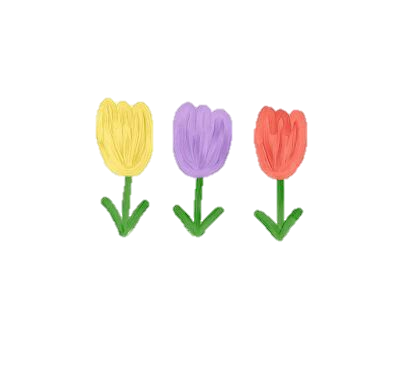 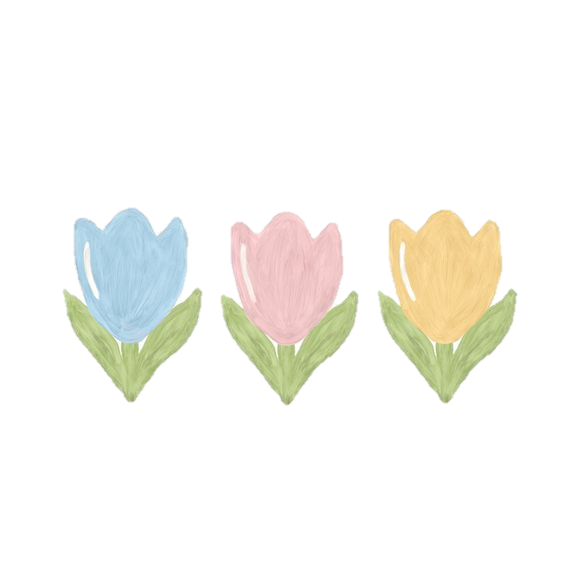 Giải nghĩa từ
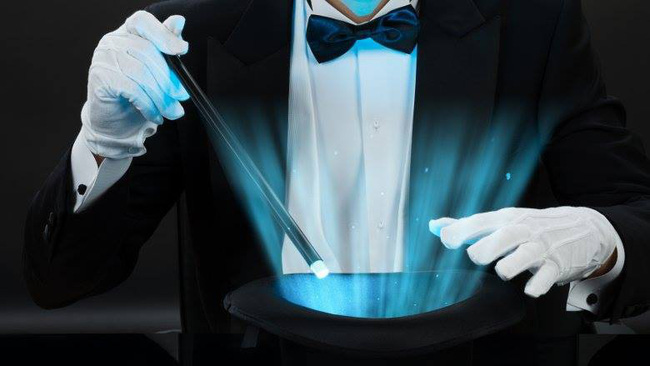 Ảo thuật là nghệ thuật dùng sự khéo léo tạo ra nhiều biến hóa, khiến người xem tưởng có phép lạ.
Giải nghĩa từ
Tình cờ là sự bất ngờ, không biết trước, không định trước.
Chứng kiến tức là chính mình trông thấy.
Giải nghĩa từ
Thán phục: đánh giá cao tài năng.
Đại tài: rất tài.
Ảo thuật
Ảo thuật
TÌM HIỂU BÀI
Câu 1: Vì sao chị em Xô-phi không đi xem ảo thuật?
Vì bố của các em đang nằm viện mẹ rất cần tiền chữa bệnh cho bố, các em không dám xin tiền mẹ mua vé.
Câu 2: Hai chị em gặp và giúp đỡ nhà ảo thuật như thế nào?
Hai chị em đã gặp và giúp đỡ nhà ảo thuật là: Tình cờ gặp chú Lý ở ga, hai chị em đã giúp chú mang những đồ đạc lỉnh kỉnh đến rạp xiếc.
Câu 3: Vì sao hai chị em không chờ chú Lý dẫn vào rạp?
- Hai chị em nhớ lời mẹ dặn không được làm phiền người khác nên không muốn nhờ chú trả ơn.
Câu 4: Chuyện giừ đã xảy ra khi mọi người uống trà?
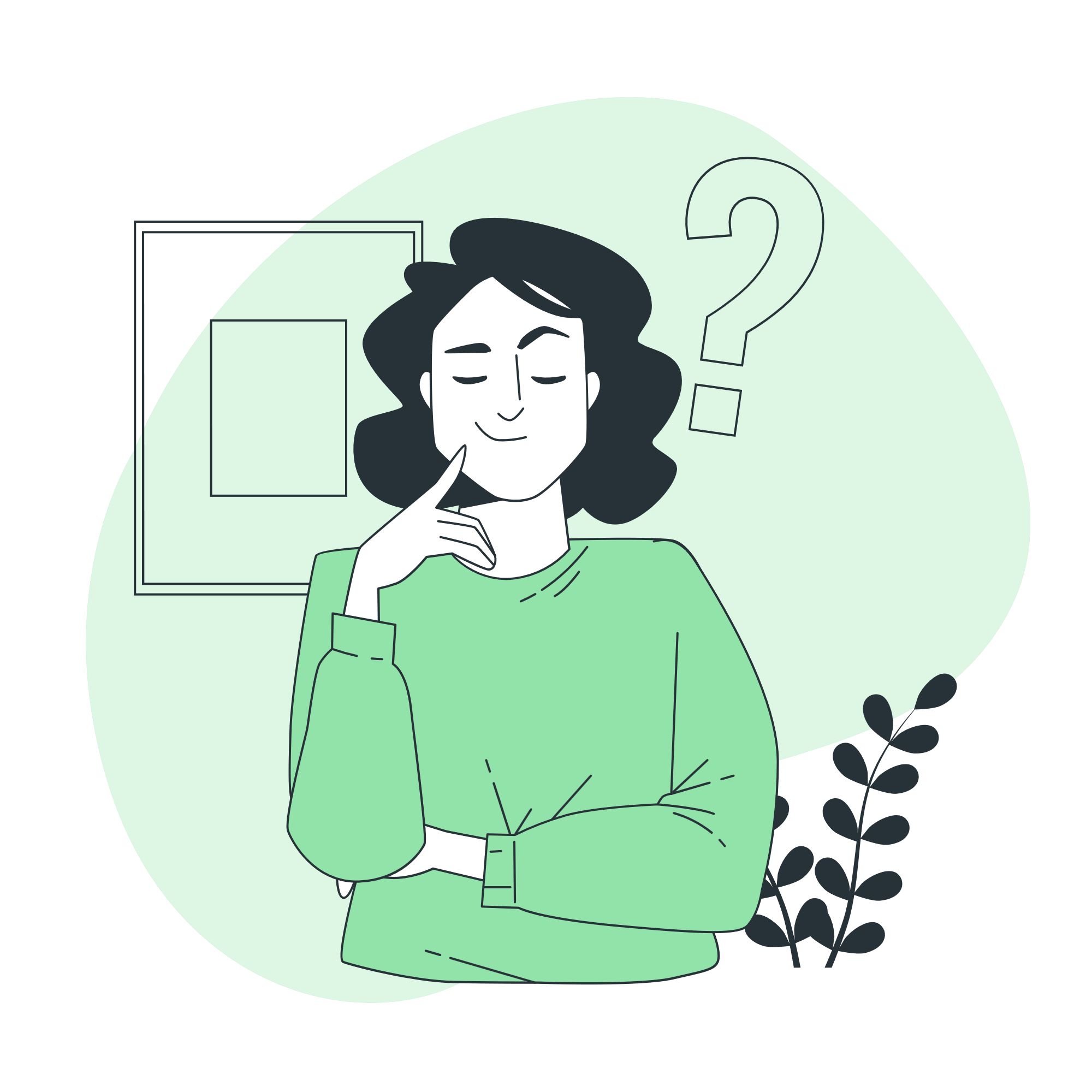 Đã xảy ra hết bất ngờ này đến bất ngờ khác: Một cái bánh bỗng biến thành hai, các dải băng đủ sắc màu từ lọ đường bắn ra, một chú thỏ trắng mắt hồng bỗng nằm trên chân Mác.
Câu 5: Theo em, chị em Xô- phi đã được xem ảo thuật chưa? Vì sao?
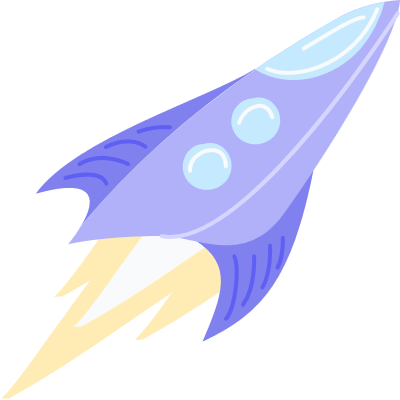 Theo em chị em Xô-phi đã được xem ảo thuật ngay tại nhà vì Nhà ảo thuật Trung Quốc nổi tiếng đã tìm đến tận nhà hai bạn nhỏ để biểu diễn, bày tỏ sự cám ơn đối với hai bạn. Sự ngoan ngoãn, lòng tốt của hai bạn đã được đền đáp.
Dặn dò
Các em tiếp tục Luyện đọc ở tiết sau và tập kể lại câu chuyện.
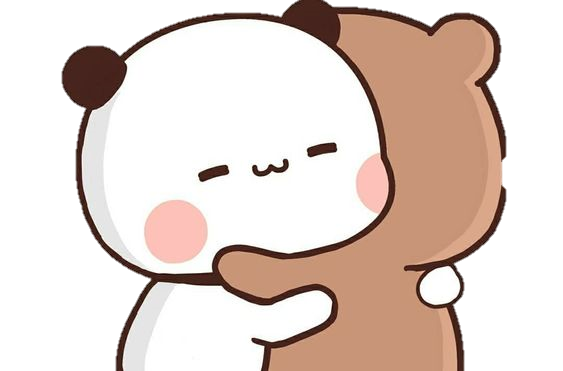 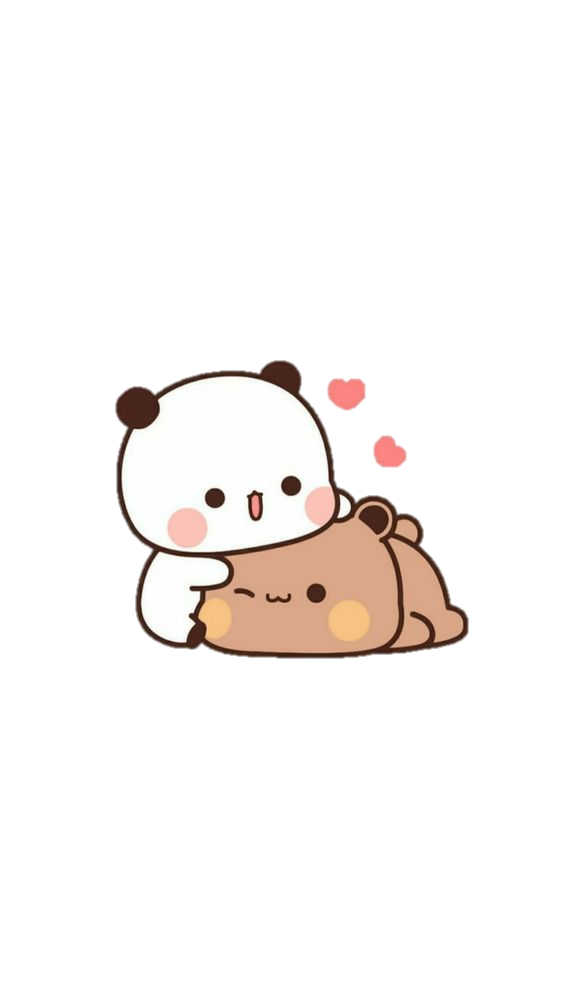